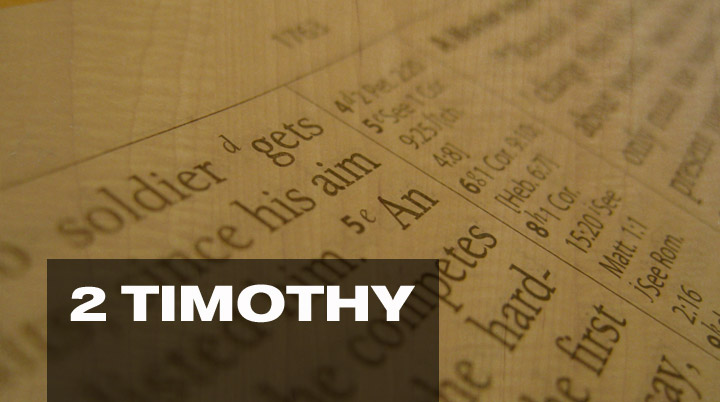 The Proper WayTo Deal With Adversity
Dealing with Adversity
Paul had experienced suffering in the past; he was suffering now; and he knew others would suffer, too.
1:8; 1:12; 2:8-9; 3:10-12; 4:14-15; 2 Cor. 11:23-28.
So how did Paul deal with it?
Gospel worthy of such suffering. 1:8-11.
Saving souls more important than personal welfare. 2:8-10.
Reward for endurance. 1:12; 2:11-12; 4:16-18.
Dealing with Adversity
Paul had been forsaken by some of his own brethren.
1:15; 4:10, 16.
So how did Paul deal with it?
He remembered other friends who were faithful. 1:5; 1:16-18.
He knew there was one Friend he could always count on—the Lord. 4:16-18.
Dealing with Adversity
Paul had seen the effects of false teaching, and knew it would continue.
2:16-18; 3:13; 4:3-4.
So how did Paul deal with it?
Warned Timothy. 1:13; 2:14-16; 3:13-17; 4:2-5.
Encouraged development of more teachers. 2:1-2.
Encouraged efforts to win back those who had gone astray. 2:24-26.
Dealing with Adversity
Paul knew he was near death.
4:6.
So how did he deal with it?
He looked forward to receiving his crown. 4:7-8; 4:18.
Conclusion
“But in all things we commend ourselves as ministers of God…as sorrowful, yet always rejoicing”
(2 Cor. 6:4,10).